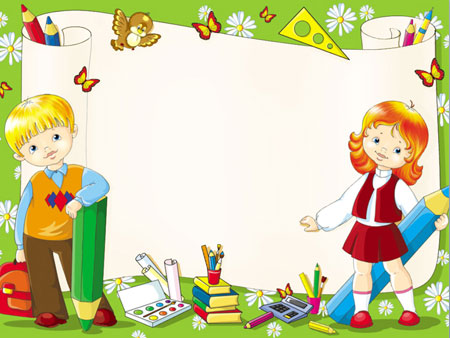 Нас не было - оно было,Нас не будет - оно будет;Никто ни у кого его не видел,А у каждого оно есть
ИМЯ
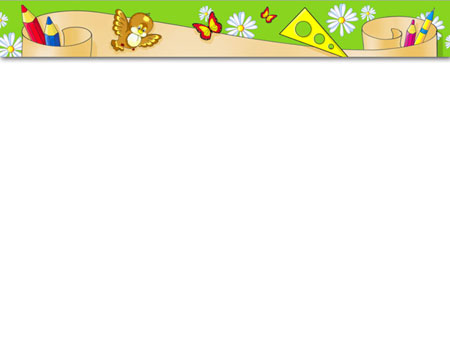 Наука о личных именах называется ономастикой
Имена по порядку рождения (Первуша, Перва, Вторак, Третьяк);
Имена, которые давались по внешнему виду (Черныш, Чернавка, Мал);
 Имена по роду занятий (Кожемяка);
Имена по месту жительства (Лидия – жительница  Лидии, Греция);
Имена – слова, обозначающие явления природы, названия животных и растений (Заря, Лебедушка);
Имена – обереги от злых духов, недоброго глаза (Нелюба);
Имена –слова, обозначающие добродетели, качества личности (Людмила – милая людям);
Имена, связанные с именами богов (Никита, посвященный богине Нике)
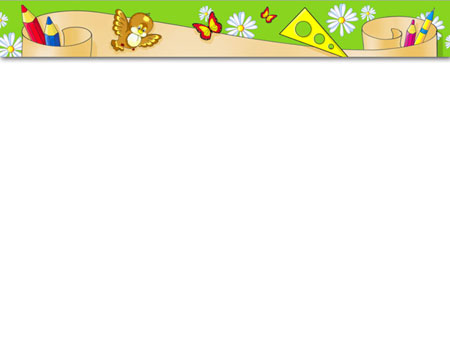 В 18 -19 веках каждая десятая женщина носила имя Мария;
1920-1930 – часто давали имя Николай, Василий Иван, Мария, Ольга, Елена;
1940-195 – Владимир, Юрий, Анатолий, Наталья, Людмила, Татьяна;
1970 Александр, Андрей, Сергей, Елена;
1980- Александр, Дмитрий, Денис, Анна, Наталья, Марина;
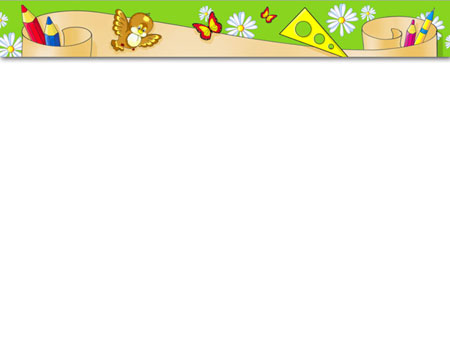 КАК ЗОВУТ ЭТИХ ГЕРОЕВ?
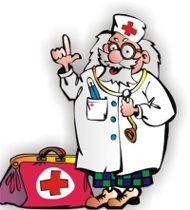 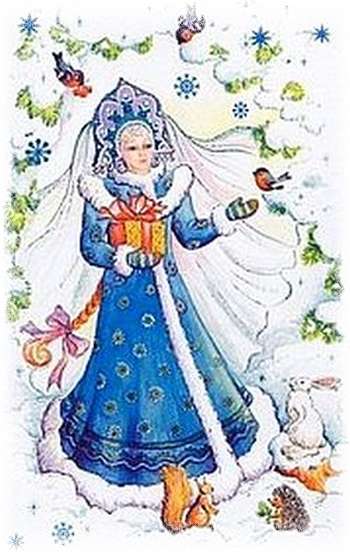 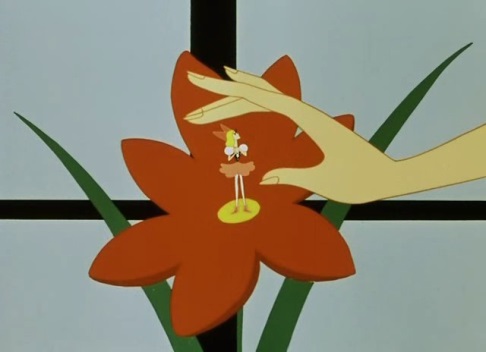 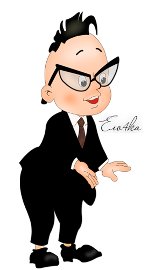 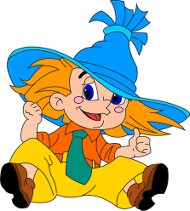 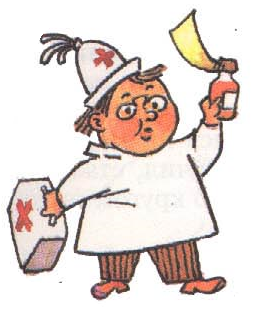 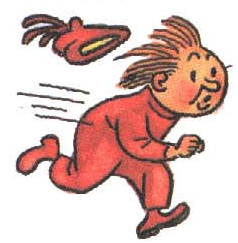 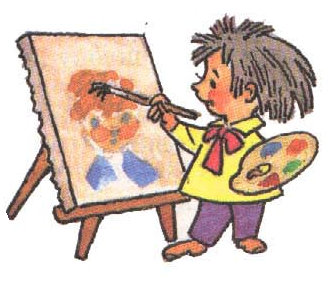 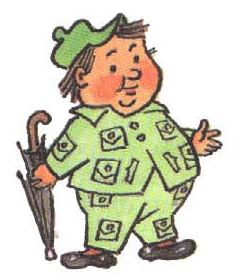 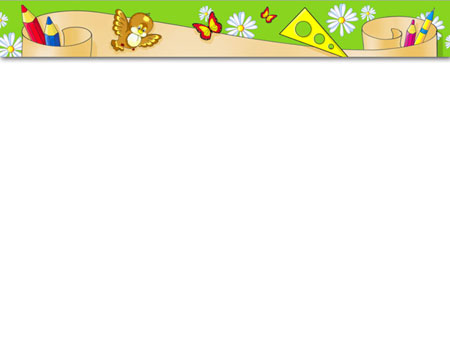 В русском языке есть ласковые формы имён
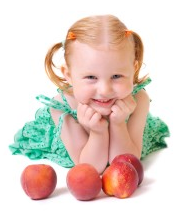 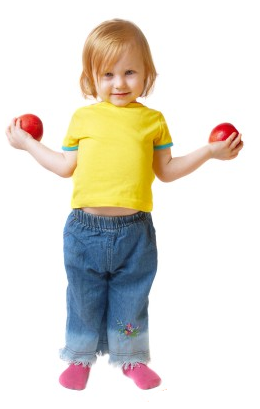 Алёша – Алёшенька, 
 Миша – Мишутка,
 Таня – Танечка,
 Илья - Илюша
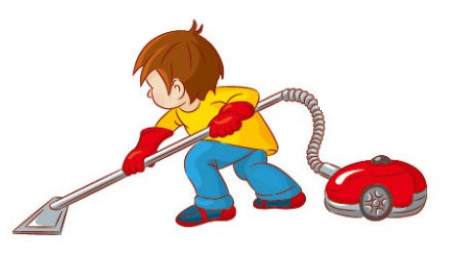 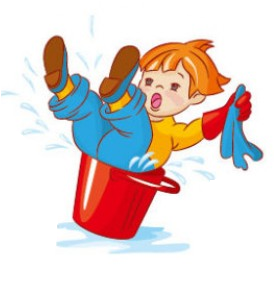 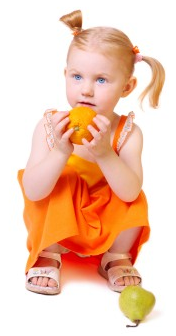 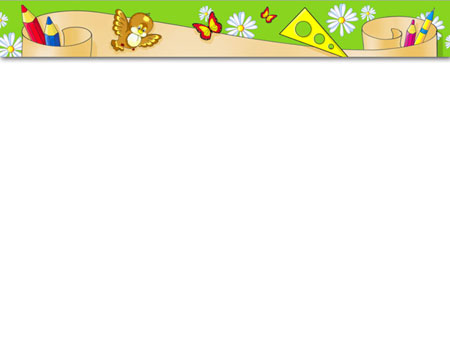 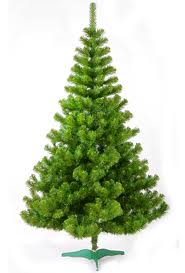 Меня зовут Лена, а мама зовет           . Есть у меня 
 
братишка        и подружка     . Пошли мы как-то в лес 

за        . Я нашла под                  , а              .         ушел в  

поле и нарвал        . Их мы подарили бабушке. Ее зовут  

      . Она дала нам           и          . Во какие наши имена!
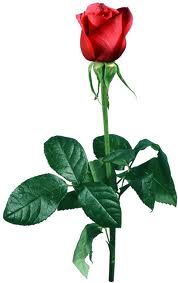 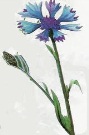 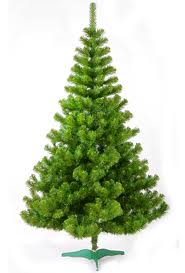 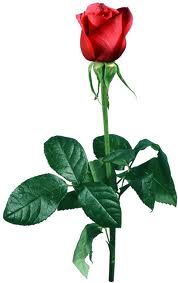 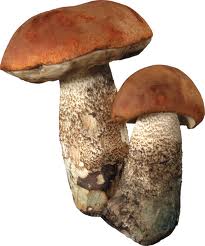 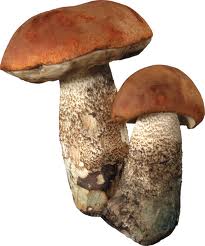 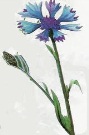 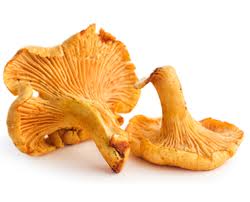 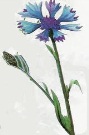 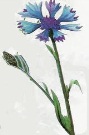 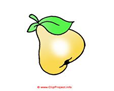 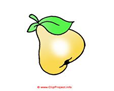 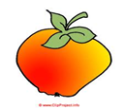 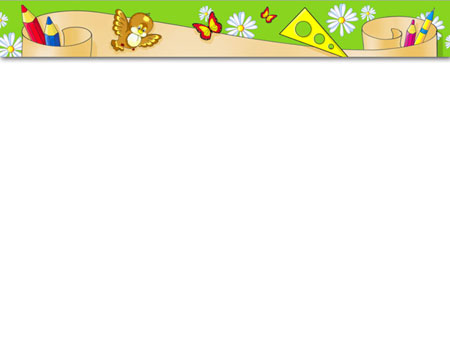 «Кто это или что это?»
Василек – имя мальчика – цветок
Сережка –
Лев – 
Поля –
Роман –
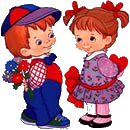 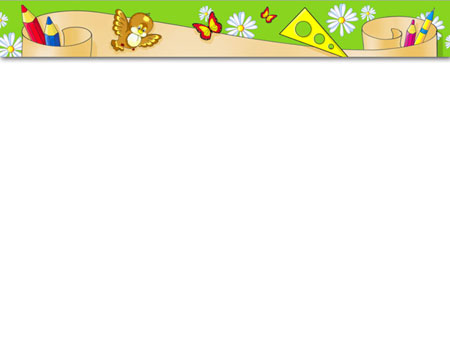 «Где нужна большая буква?»
Собирала (М/м)аргаритка (М/м)аргаритки на горе,
Растеряла (М/м)аргаритка (М/м)аргаритки во дворе.
Возвращаясь под вечер с (П/п)оля,
Потеряла (С/с)ережку (П/п)оля.
Ту (С/с)ережку нашел (С/с)ережка,
Прибежал, постучал в окошко:
Отыскалась твоя (С/с)ережка!
На виду честного (Л/л)юда
Трусит с горки ехать (Л/л)юда,
А у (С/с)ани, а у (С/с)ани
С горки (С/с)ани мчатся сами.
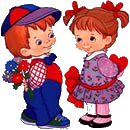 (Я.Козловский)
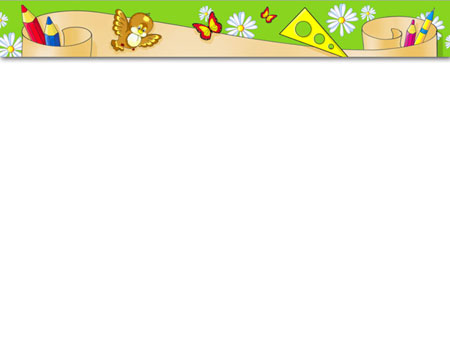 АНДРЕЙ - мужественный - древнегреческое.
Очень даже важно 
Андрейке быть отважным. 
Например, умыться с самого утра. 
Или, если нужно, до самого до ужина
Сидеть, учить уроки, 
Хоть на дворе - весна. 
Зато вам скажет каждый:
 Андрейка наш - отважный. 
И с гордостью он с папой 
По городу пойдет. 
Такой же важный, рослый, 
Серьезный, словом - взрослый!
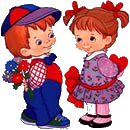 Илона Грошева, из сборника стихов о значении имен
 "Почему нас так зовут?.."
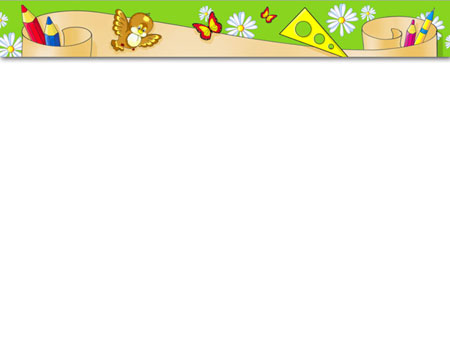 НИКОЛАЙ
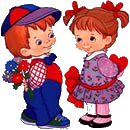 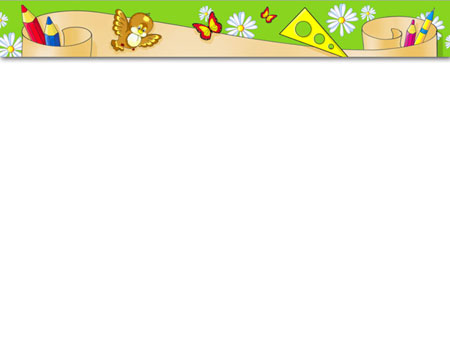 АЛЕКСАНДР - защитник - древнегреческое.
Как только в доме все заснули, 
В прихожей Сашенька в кастрюле на сонной рыжей голове, 
С мечом чугунным на спине, 
Так вот, наш Саша там сидит, 
Сопит немного, но не спит… 
Выходим тихо в коридор, заводим с Сашей разговор:
 - Ты почему не спишь, Сашуля, Ведь люди все давно заснули!
 - Как бы не так, как бы не так! За дверью притаился враг,
 И не могу теперь я спать, я должен всех вас защищать! 
Вдруг слышим мы под дверью шорох… 
На коврике там спал котенок!
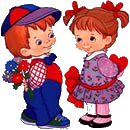 Илона Грошева, из сборника стихов о значении имен "Почему нас так зовут?.."
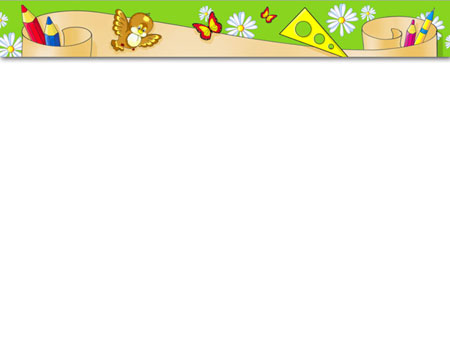 АЛЕКСЕЙ - защищать - древнегреческое.
Если в вашем доме
Очень много слабых 
Беззащитных женщин – 
Теть, сестер и мам, 
Назовите сына 
Именем "Алеша", 
Будет вам защитник, сила будет вам! 
Он не даст в обиду милую сестренку – 
Хулигана сразу отзовет в сторонку. 
Он всегда поможет, он всегда спасет, 
В дом покой и радость Мальчик принесет!
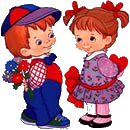 Илона Грошева, из сборника стихов о значении имен
 "Почему нас так зовут?.."
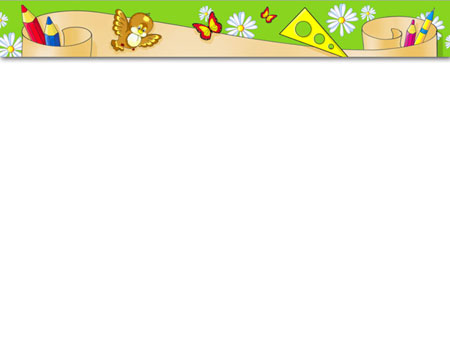 ОЛЕГ - святой - скандинавское.
Бывают святыми люди, 
Бывают святыми места, 
Святою подчас называется 
Природная красота. 
И небо, и солнце, и поле – 
Прекрасное и святое! 
И мальчик Олег, 
Что улыбчив, как солнце, 
Тоже святым в переводе зовется!
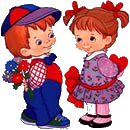 Илона Грошева, из сборника стихов о значении имен  "Почему нас так зовут?.."
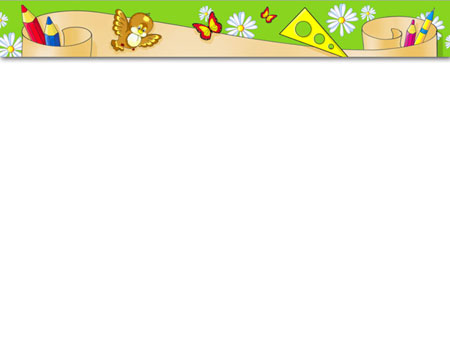 ВАСИЛИЙ - царский, царственный - древнегреческое.
В зоопарке возле клетки 
Вася кушает конфетки, 
За решеткой лев сидит 
И на Васеньку глядит. 
Льву Василий заявляет:
 "Кроме нас никто не знает 
То, что мы с тобой - родня, 
Ведь Василий, то есть, я – 
Значит царь или правитель, 
Всех людей руководитель!
 Буду я царить людьми, 
Ты же, как всегда - зверьми!«
 Васю лев не понимает, 
Пасть большую разевает, 
И рычит: "Хоть и родня, 
Съел бы я в обед тебя!"
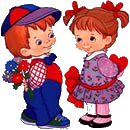 Илона Грошева, из сборника стихов о значении имен
 "Почему нас так зовут?.."
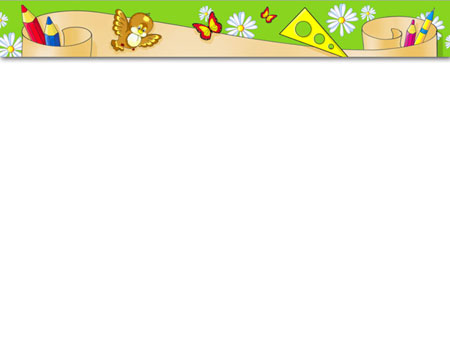 ВЛАДИМИР - царить + знатный - древнегерманское.
Каждым ярким белым днем 
Солнце царствует огнем. 
Каждой ноченькою ясной 
Месяц царствует прекрасный. 
Каждый день и день за днем 
Мы живем и мы растем, 
В каждом доме - свое царство, 
Сказочное государство. 
И всегда должно так быть: 
Радость и любовь царить 
Будут дома у тебя, 
Царство - вся твоя семья. 
А Володя, хоть и сын - самый главный господин. Он, как солнышко, один, 
Без него не будет царства, Сказочного государства!
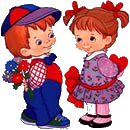 Илона Грошева, из сборника стихов о значении имен
 "Почему нас так зовут?.."
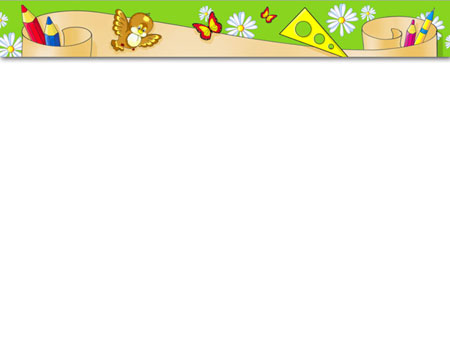 МАКСИМ - величайший - древнегреческое.
Идет за ручку с мамочкой
 Мальчик в магазин, 
В шортах и панамочке 
Мальчишечка Маским. 
Максиму очень хочется 
Вырасти скорей, 
За ручку и в панамочке 
Водить гулять детей.
 Вдруг им в пути встречается 
Высо-о-окий господин, 
А мама наклоняется, 
И говорит: "Максим! 
Таким ты будешь взрослым – 
Высоким и большим, 
Да просто величайшим, С именем твоим!"
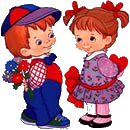 Илона Грошева, из сборника стихов о значении имен
 "Почему нас так зовут?.."
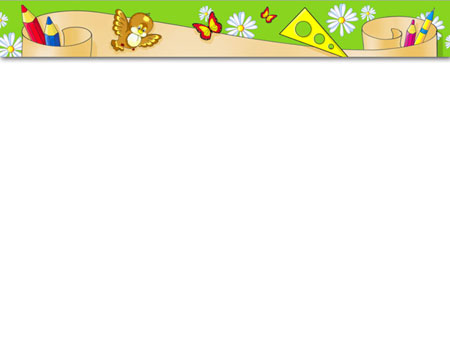 МИХАИЛ - кто как бог - древнееврейское.
Мишенька-сыночек, 
Словно огонечек, 
Светлый и веселый, 
Радует семью. 
Утром просыпается – 
Смехом заливается, 
Вечером баюкает сестреночку свою. 
Как мы любим Мишеньку, 
Нашего мальчишеньку, 
Как его лелеем – 
Нету таких слов. 
Он для нас - как солнышко,
 Он для нас - как месяц, 
Он для нас как главный, 
Самый главный Бог!
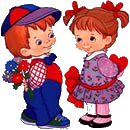 Илона Грошева, из сборника стихов о значении имен  "Почему нас так зовут?.."
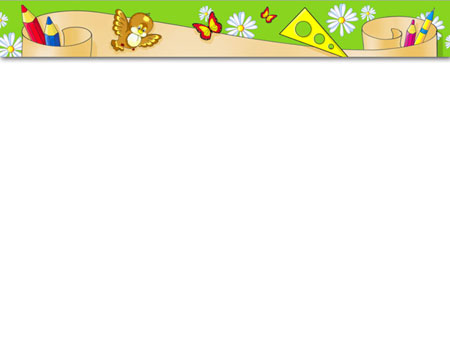 НИКОЛАЙ - побеждать народ - латинское.
Сыночек Коля мамочке 
Задал такой вопрос: 
"Представь, что я не маленький, 
Что я уже подрос. 
Кем буду я, скажи мне, 
С именем моим? 
Героем или умницей, 
Защитником твоим?«
 И улыбнулась мамочка, 
Сыночку отвечает, 
Что взрослый мальчик Коленька 
Народы побеждает! 
"Конечно же, ты - умница, 
Конечно же - герой, 
Но даже победитель, 
Ты все равно - сын мой!"
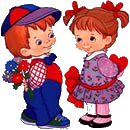 Илона Грошева, из сборника стихов о значении имен  "Почему нас так зовут?.."
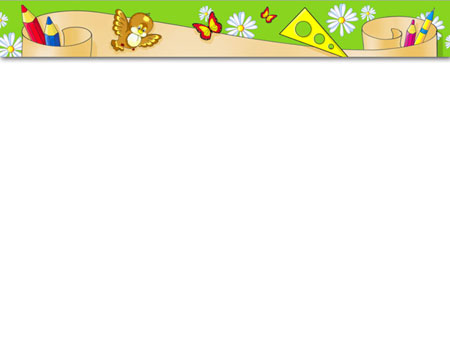 ПАВЕЛ - малый - латинское.
Наш Павлуша маленький, 
Спит в уютной спаленке. 
Наш Павлуша миленький, 
Добренький, красивенький. 
Ну и что, что маленький, 
Выбежит из спаленки, 
Через папин кабинет, 
Глядь - Павлушеньки и нет! 
Беспокоится весь дом, 
А Павлуша - под столом!
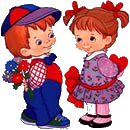 Илона Грошева, из сборника стихов о значении имен  "Почему нас так зовут?.."
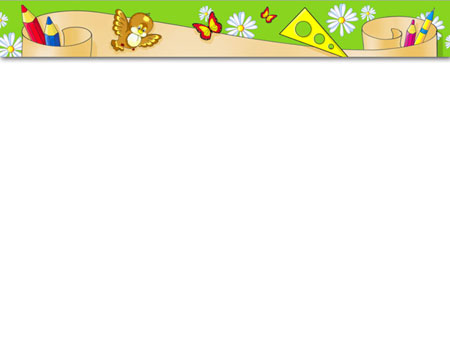 РОМАН - римский, римлянин - латинское.
В честь очень красивого города 
И благородных людей 
Придумали имя Рома, 
Как будто он римских кровей. 
Ну что же, наш Рома красив 
И благороден умом, 
Вдобавок, нам нравится город, 
В котором мы с Ромой живем!
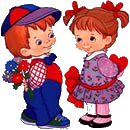 Илона Грошева, из сборника стихов о значении имен  "Почему нас так зовут?.."
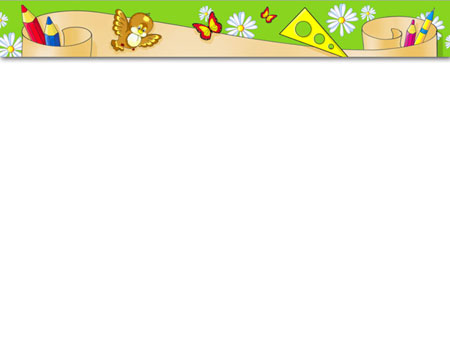 СЕРГЕЙ - родовое римское имя.
Быстры-быстры ноженьки 
У нашего Сереженьки. 
Бежит он по дорожке, 
Уже устал немножко, 
А все ж бежит, старается, 
И, в общем, получается! 
Наш мальчик замечательный, 
Очень примечательный – 
Здоровый он и сильный, 
И очень он спортивный! 
Он мамочкой любимою 
И собственною силою 
От всех-всех-всех болезней 
Навеки защищен. 
От вирусов противных, 
Простуд и скарлатины,
 Он мамочкой своею Спасен и сохранен.
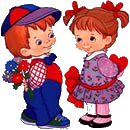 Илона Грошева, из сборника стихов о значении имен  "Почему нас так зовут?.."
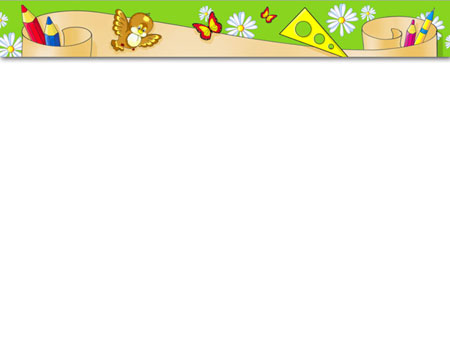 ИВАН - "Бог милует" - древнееврейское.
Снится, снится малышу 
Очень добрый сон: 
Гладит Бог по голове, 
Очень Бог силен,
 Очень ласков, говорит: 
"Ты не бойся, Ваня 
Ни болезней и обид, 
Пусть добро настанет! 
Я тебя оберегу, 
Я тебя помилую… 
Будет трудно - помогу 
Всею своей силою".
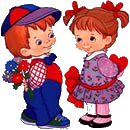 Илона Грошева, из сборника стихов о значении имен  "Почему нас так зовут?.."
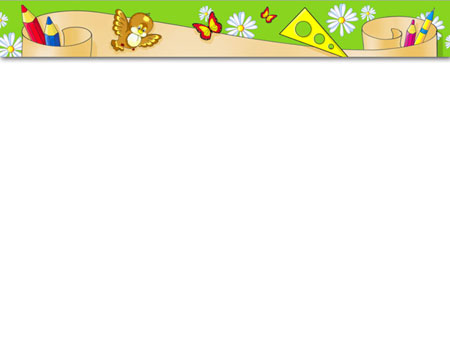 ИГОРЬ - скандинавский бог изобилия + охранять - древнескандинавское.
Наш Игорь отважен, 
Наш Игорь силен – 
Он знает значение древних имен.
 И имя для Игоря значит, что он 
Богом серьезным всерьез защищен. 
Всего будет в жизни у Игоря много, 
И долгой, счастливою будет дорога!
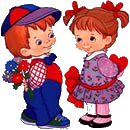 Илона Грошева, из сборника стихов о значении имен  "Почему нас так зовут?.."
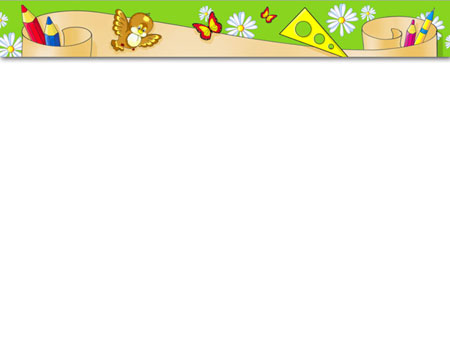 АЛЕКСАНДРА - защитница, - древнегреческое, женская форма от имени Александр (защитник людей)..Именины: 2 апреля, 6 мая, 31 мая, 19 ноября.
Про Шуру - Александру – 
Вам кто угодно скажет, 
Что грязи не бывает 
В их доме никогда. 
От грязи защищает, 
Посуду отмывает 
До чистоты немыслимой 
Шурочка всегда! 
Ведь Александре, Сашеньке –
Вам это нужно знать – 
Положено по имени 
Нас с вами защищать!
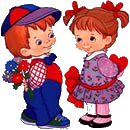 Илона Грошева, из сборника стихов о значении имен "Почему нас так зовут?..
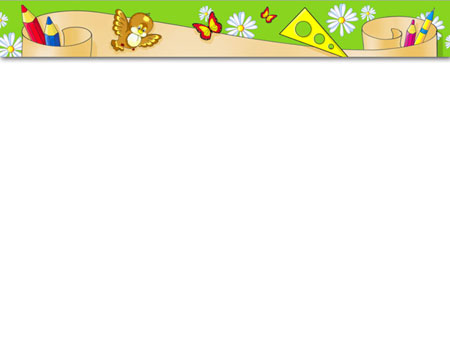 АННА - милость, благодать - древнееврейское.Именины: 16 февраля, 23 февраля, 8 апреля, 25 июня, 26 июня, 18 июля, 7 августа, 22 сентября, 15 октября, 4 ноября, 11 ноября, З декабря, 22 декабря.
Анечка, милая Анна, 
Имя твое - как ручей,
 Звонко смеется, куда-то 
Несется, несется скорей…
Анечка, милая Анна,
Даже куда-то спеша, 
Помни, что к папе и маме 
Ты с милостью неба пришла.
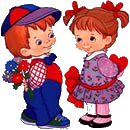 Илона Грошева, из сборника стихов о значении имен "Почему нас так зовут?..
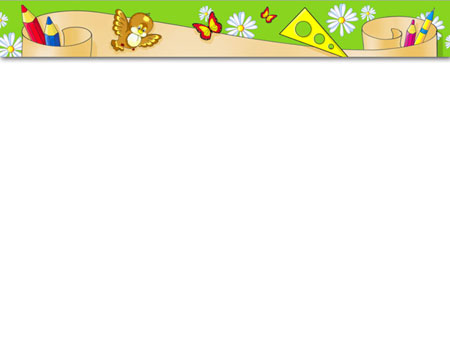 ВЕРА - русское имя, то же значение, что у слова "вера".Именины: 30 сентября.
Есть на свете девочка, 
Её очень ждут. 
Наша Вера, Верочка Все её зовут.
Вера всем поможет 
Словом иль делами. 
В трудную минуту 
Она будет с нами. 
Улыбнётся Вера 
Ласково, светло. 
И придёт к нам вера, 
Что исчезнет зло.
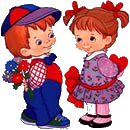 Татьяна Керстен
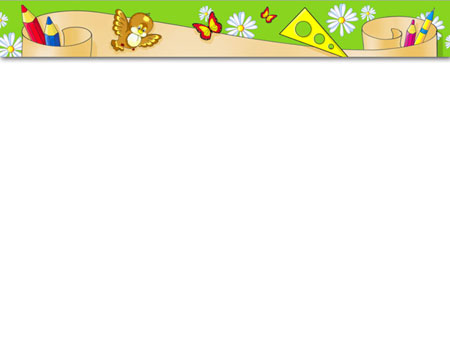 ГАЛИНА - тишина, безветрие, штиль; имя нереиды - древнегреческое
Шепчутся звезды с луною, 
Ветер тихонько сопит, 
Стоит тишина над Землею, 
Шепчите, ведь Галочка спит! 
Зажав кулачок под подушкой, 
Мечтает Галина во сне, 
Как тихая-тихая фея 
В воздушном плывет корабле. 
К окошку ее подплывая, 
Подарок тихонько кладет – 
В подарке звезда молодая 
Бесшумные песни поет.
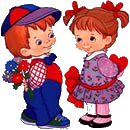 Илона Грошева, из сборника стихов о значении имен "Почему нас так зовут?..
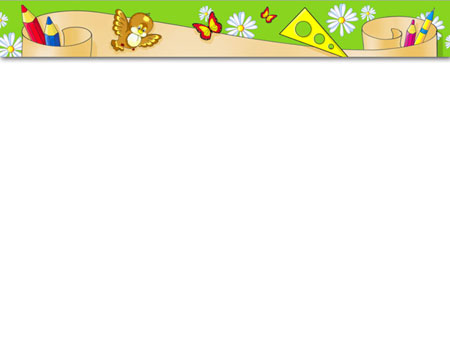 ИЛЬЯ - бог мой Яхве - древнееврейское.
Если ты Ильей зовешься, 
В жизни ты не ошибешься. 
Будешь сильным и здоровым, 
Всегда нужным, всегда новым, 
Оттого что папа с мамой, 
Бабушка и дедушка 
Сильное и важное 
Имя дали детушке. 
Именем своим гордись, 
Никогда зря не сердись, 
И тогда вокруг тебя 
Будет счастлива Земля!
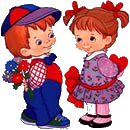 Илона Грошева, из сборника стихов о значении имен  "Почему нас так зовут?.."
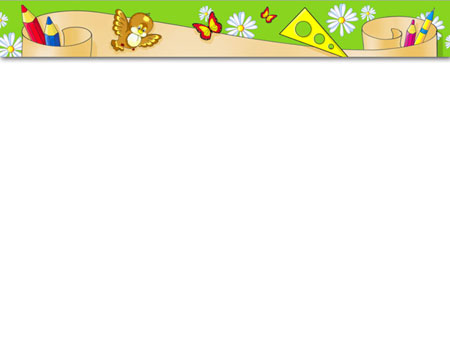 ДАРЬЯ - владеющий - персидское
Владеет Дарья букварем 
И красненьким портфелем, 
Тетрадками и дневником 
С отметками! 
Проверим: 
В том дневнике пятерки в ряд 
Улыбчиво на нас глядят. 
Эх, всем бы детям захотеть 
Таким богатством завладеть!
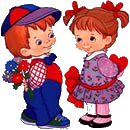 Илона Грошева, из сборника стихов о значении имен "Почему нас так зовут?..
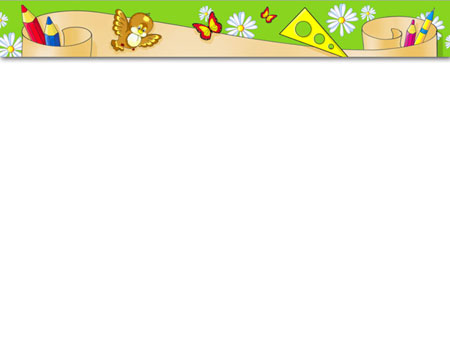 ЕВГЕНИЯ - благородная - древнегреческое.
Услышала Женя на улице плач, 
Во двор она быстро несется 
И видит: в песочнице сломан калач, 
И рядом мальчишка смеется. 
А маленький кроха, игравший в песке, 
Обиженно плачет невдалеке... 
Видит Евгения эту картину 
И начинает мальчишку ругать: 
"Как же ты можешь, взрослый детина, 
Маленького обижать?!" 
Стыдно стало хулигану – 
Починил калач. 
И сказала Женя крохе 
Эй, малыш, не плачь! 
Вот так мы с вами увидели, 
Что если кого обидели, 
Благородная наша Евгения 
Вступится в то же мгновение!
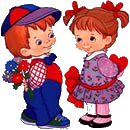 Илона Грошева, из сборника стихов о значении имен "Почему нас так зовут?..
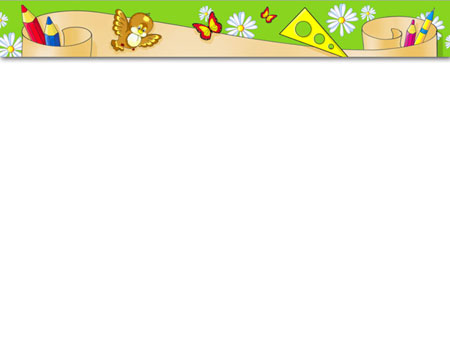 ЕЛИЗАВЕТА - мой Бог, давшая обет Богу, молитва - древнееврейское.
Третий день, как из ведра, 
Дождик льет. 
И со двора погулять не выйдет Лиза. 
От небесного каприза грустно Лизе, скучно Лизе. Стала Лиза говорить, стала хныкать и просить: "Дорогое наше небо по траве побегать мне бы, 
Мне б с друзьями поиграть, мне бы просто погулять!" Услышали Лизу тучи, ушли.
И намного лучше стало птичкам, деревьям и людям... Мы Лизе спасибо сказать не забудем? 
Когда кто-то небушко просит о чем – 
Молитвой мы просьбу такую зовем.
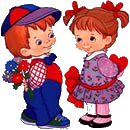 Илона Грошева, из сборника  стихов о значении имен "Почему нас так зовут?..
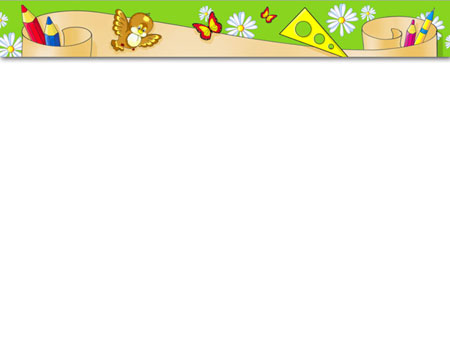 ЕЛЕНА - солнечная - греческое или избранная, светлая - древнегреческое.
Там, где светит солнышко, 
Чайки и песок, 
Кто-то тащит ведрышко, 
Лопатку и совок. 
Там, где волны плещутся, 
Теплы спозаранок, 
Кто-то строит мельницу 
И красивый замок. 
Что это за девочка 
В беленькой панамке, 
Вся загаром светится, 
На щеках две ямки? 
Так сияет личико, 
Что лучше вам зажмуриться,
 Это - наша Леночка Солнышком красуется!
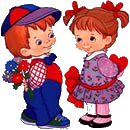 Илона Грошева, из сборника
 стихов о значении имен 
"Почему нас так зовут?..
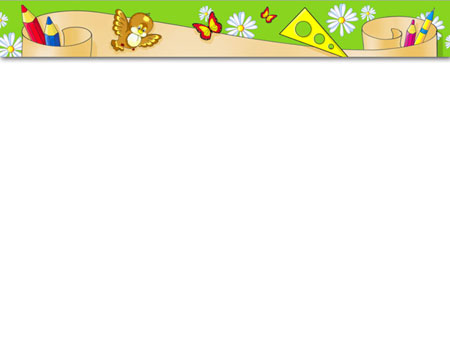 МАРИЯ - любимая, желанная - древнееврейское.По другим источникам - горькая, госпожа. Английская форма имени - Мэри.
Маленькая девочка 
Машенькой зовется. 
Все ласкают девочку, 
Все играют с девочкой – 
Ведь не просто так ребенку 
Имечко дается! 
Машенька - желанная, 
Машенька - любимая, 
Имя твое древнее 
И для нас правдивое!
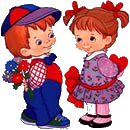 Илона Грошева, из сборника  стихов о значении имен "Почему нас так зовут?..
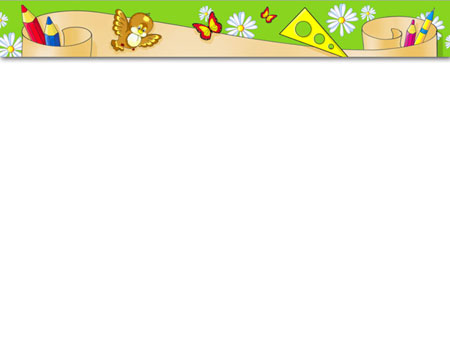 ИРИНА - мир, покой - древнегреческое.
В квартире номер двадцать пять 
Ужасный шум и гам – 
Ходила Ирочка гулять 
И вот вернулась… 
Нам Ирину просто не узнать – 
С копьем в одной руке 
И с перьями на голове. 
"Спокойно", - Ира говорит, 
И машет нам рукой, 
"Я вождь индейцев, мой девиз – 
Мир, радость и покой!"
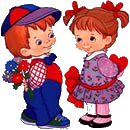 Илона Грошева, из сборника  стихов о значении имен "Почему нас так зовут?..
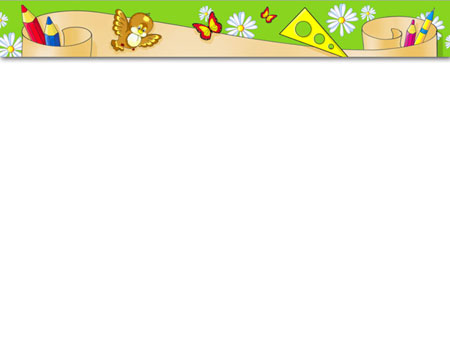 НАТАЛЬЯ - рождество - латинское.
Пусть случится волшебство, 
Пусть сияет все огнями, 
Пусть на елке со свечами засияет новый год, 
Пусть он радость принесет! Возле елки детвора 
Скачет с самого утра. 
Любят дети праздники - тихони и проказники. 
Только кто там громче всех, 
Чей такой веселый смех?
 Это девочка Наташа, Хохотушка наша! 
Имя у Наташи значит Рождество, 
Значит, у Наташи двойное торжество!
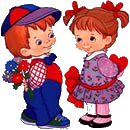 Илона Грошева, из сборника  стихов о значении имен "Почему нас так зовут?..
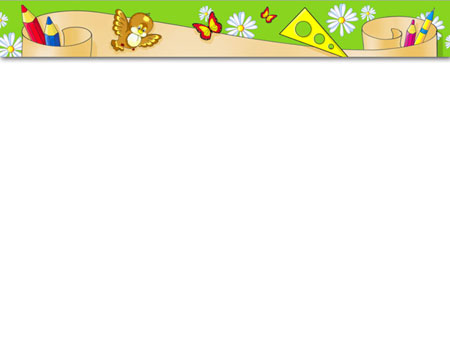 НАДЕЖДА - надежда - русское.
Надя, будь для нас надеждой: 
Красивой, 
Доброй, 
Светлой, 
Нежной!
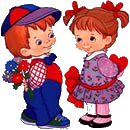 Дмитрий Пинский
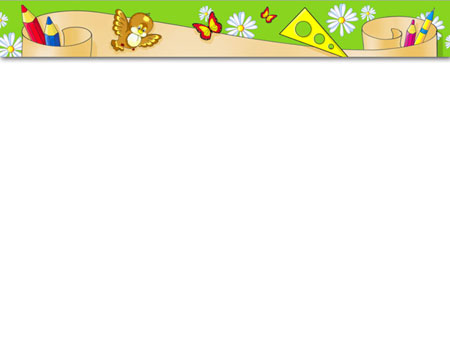 СВЕТЛАНА - светлая - русское.
Все проснулись очень рано 
Оттого, что вдруг Светлана 
Встала первой и умылась – 
Сразу небо засветилось, 
Засияли в кухне чашки, 
Стали белыми рубашки, 
Заплясали зайчики, 
Шалунишки-мальчики! 
Почему же так случилось, 
Как такое получилось? 
Просто имя у Светланы 
Значит "светлая". 
И рано встала Света и умылась – 
Оттого все засветилось!
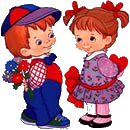 Илона Грошева, из сборника  стихов о значении имен "Почему нас так зовут?..
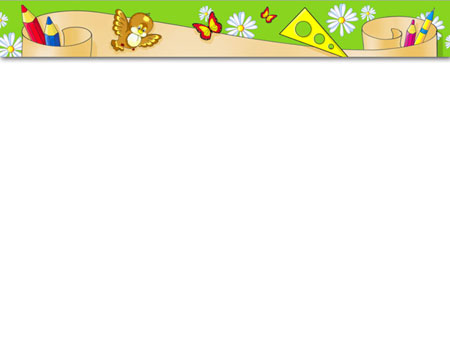 ОЛЬГА - святая - скандинавское.
Очень даже может быть, 
Что имя помогает жить, 
Что помогает выбирать, 
Какой тропой вперед ступать. 
К примеру, Оленьке дано 
Прекраснейшее имя – 
Когда-то так, давным-давно, 
Звалась одна княгиня. 
Но даже раньше, до княгини 
Придумано такое имя – 
В нем чистота, покой и радость, 
То, что зовется словом "святость"!
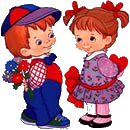 Илона Грошева, из сборника  стихов о значении имен "Почему нас так зовут?..
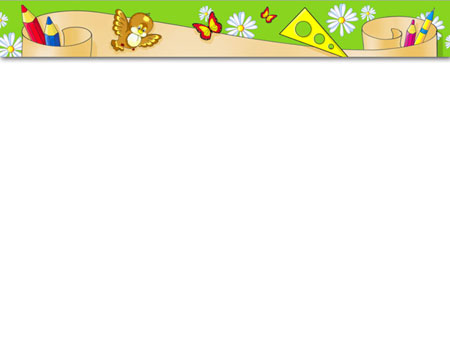 По одним источникам,ТАТЬЯНА - "устроительница", "учредительница" - древнегреческое.По другим источникам,ТАТЬЯНА - от имени легендарного сабинского царя Tatius - древнегреческое.
Таня, Танечка, ТанюшаЛюбит про себя послушать.Мы расскажем нашей Тане,В честь кого ее назвали:В честь сабинского царяНазывают все тебя!Станешь ты у нас царицей -Будем мы тобой гордиться!
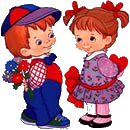 Илона Грошева, из сборника  стихов о значении имен "Почему нас так зовут?..
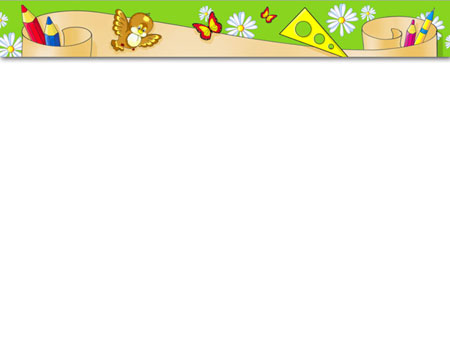 ВЯЧЕСЛАВ - вяще, больше + слава - славянское.
Славный мальчик Славочка 
В городе живет, 
Про такого мальчика 
Слава к нам идет: 
Он послушный, добрый, смелый, 
Ученик во всем умелый,
 Он девчонок защищает 
И зверей в лесах спасает!
 Мы желаем: пусть у Славы 
Будет больше всех нас славы, 
Славы доброй, настоящей, 
Никогда не проходящей!
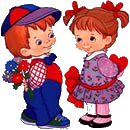 Илона Грошева, из сборника стихов о значении имен  "Почему нас так зовут?.."
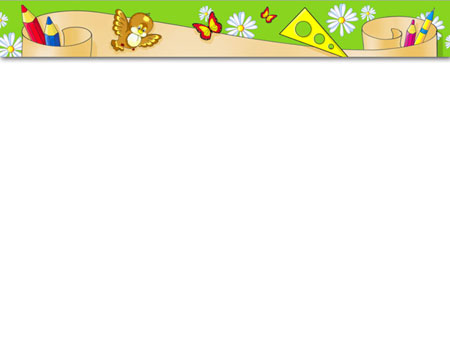 АНАСТАСИЯ - воскресшая, возрожденная к жизни - древнегреческое; женская форма мужского имени Анастас. Именины: 4 января, 23 марта, 28 апреля, 11 ноября. Каждый год
В себе несет Воскресение.
Заспанный цветочек
Спину разогнет – 
Возрождение. 
Настя к ручейку идет – 
Улыбается, 
Знает, в нем последний лед 
Растворяется. 
И птенец в скворечнике 
Появляется – 
К нам с тобой весна Возвращается!
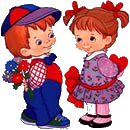 Илона Грошева, из сборника стихов о значении имен "Почему нас так зовут?.."
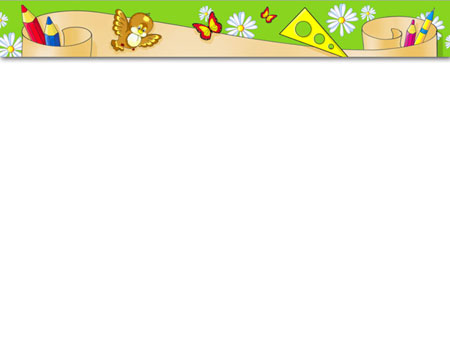 РЕСУРСЫ:
http://www.solnet.ee/names/m_10_04.html

 Л.И. Гайдина, А.В. Кочергина «Группа продленного дня»